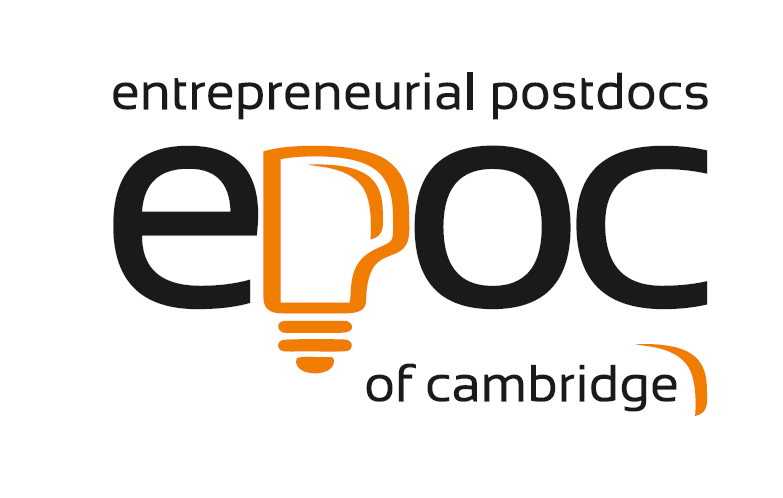 The Business Face of the Cambridge Research Community
Mission
To promote entrepreneurial mindset in Cambridge postdocs
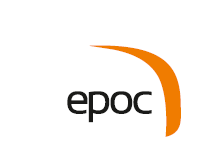 Why ?
~ 4000 postdocs
Unique asset to the Cambridge ecosystem
Subject Experts
Making postdocs innovative and entrepreneurial will be hugely beneficial
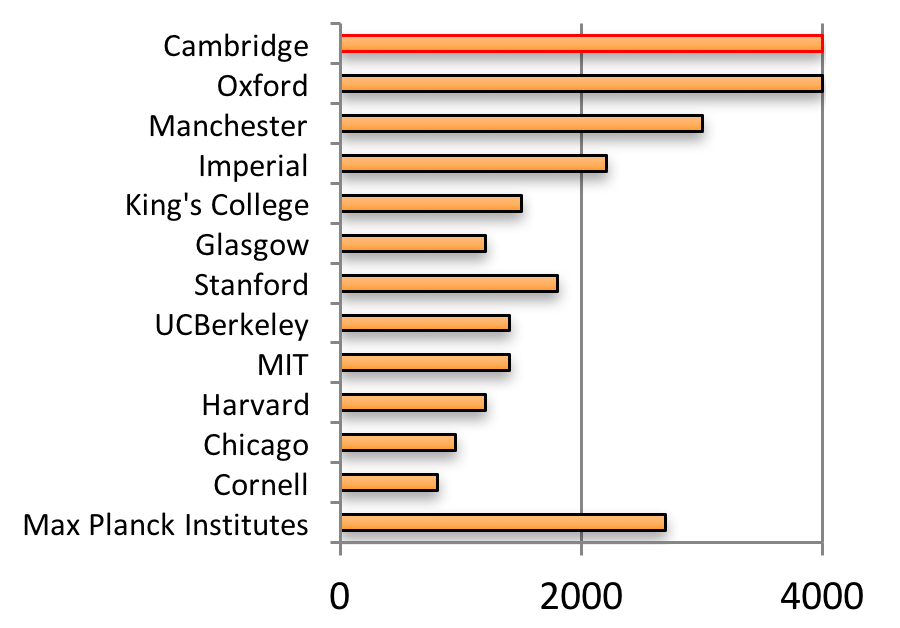 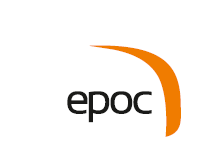 Monthly networking events
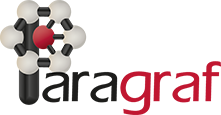 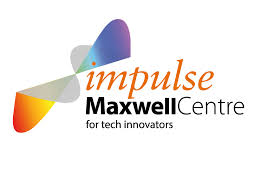 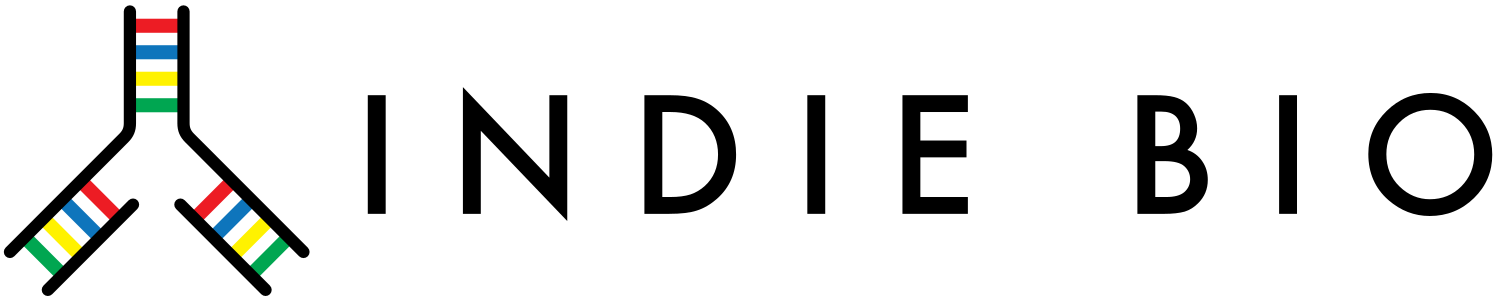 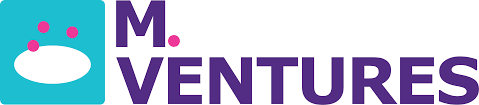 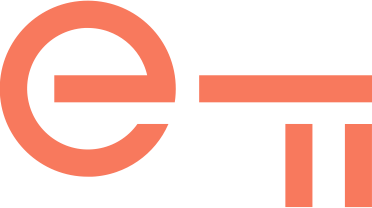 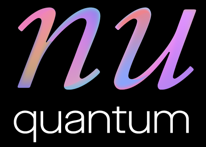 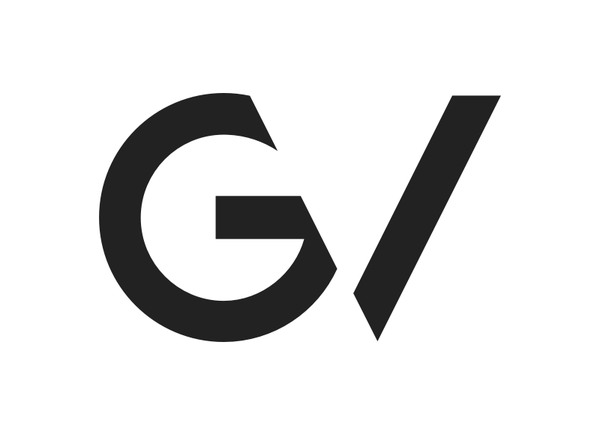 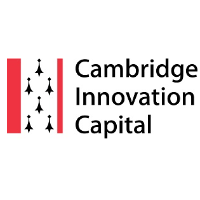 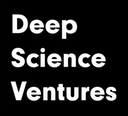 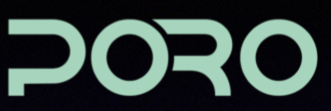 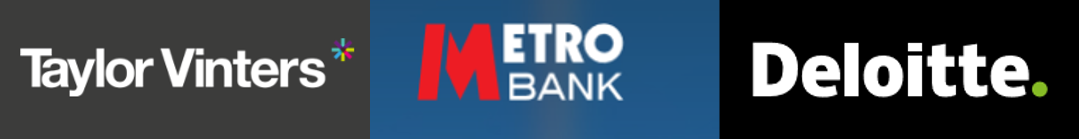 Financial Support
University Spinouts
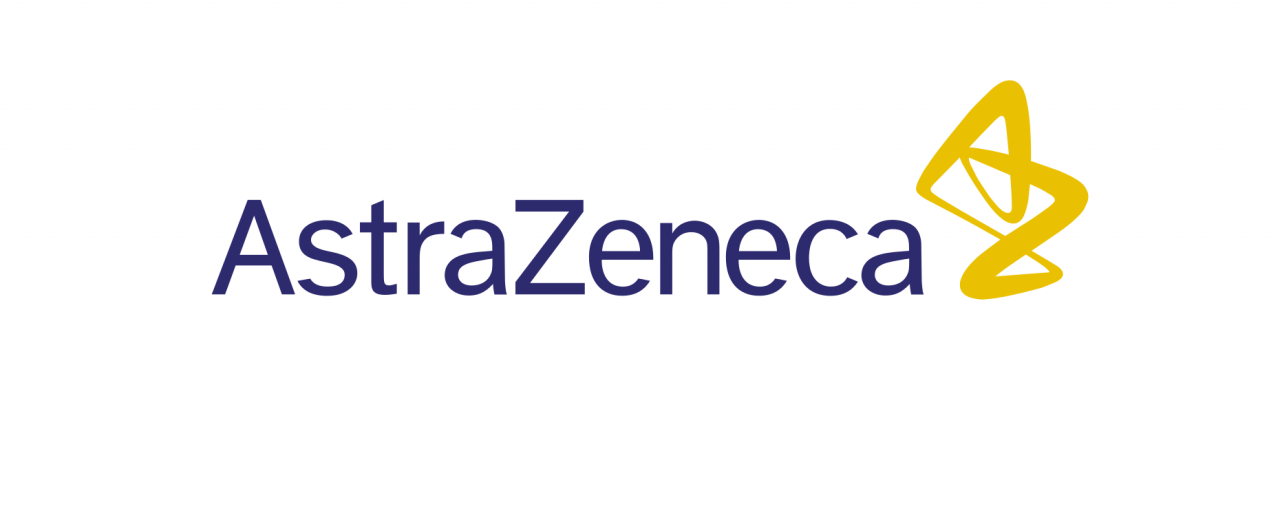 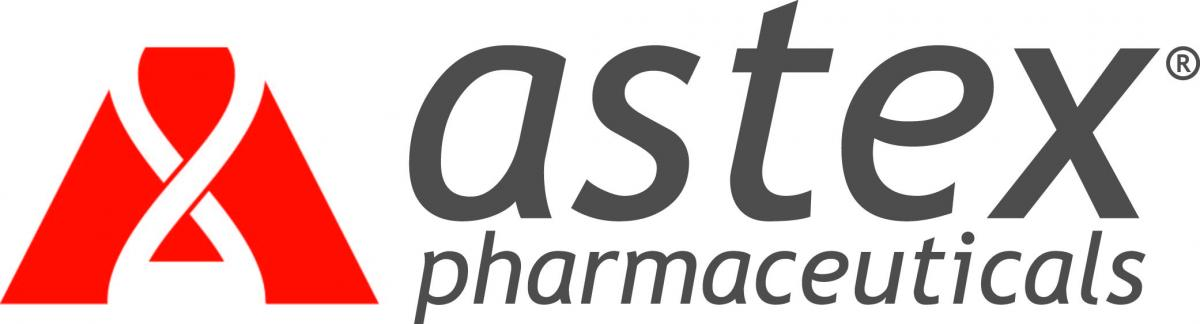 How to write a Business Plan
Business Model Canvas
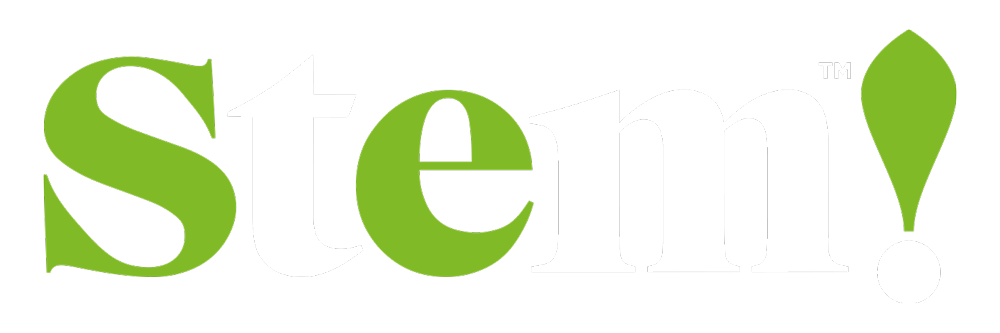 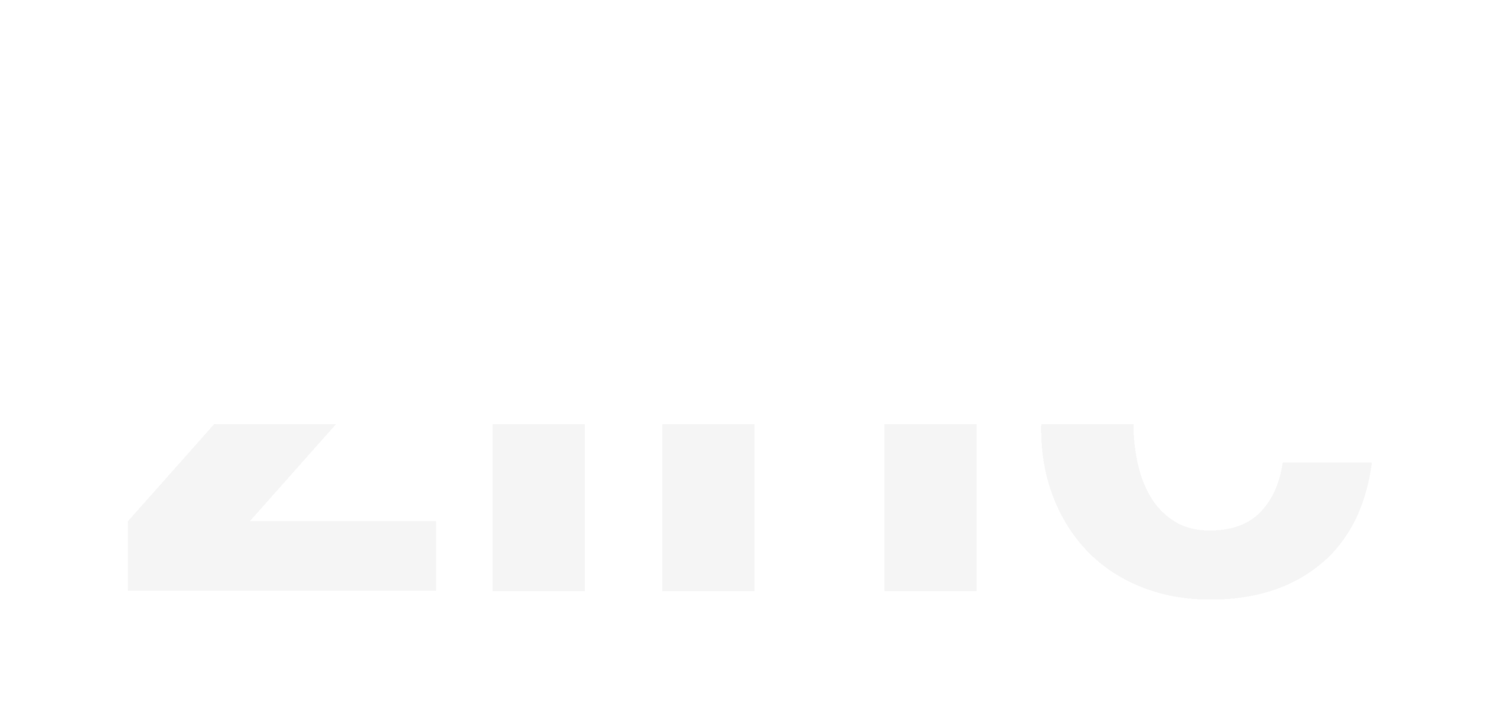 Accelerator
Companies
Workshops
Postdocs to Innovators (p2i) Network
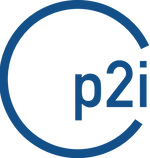 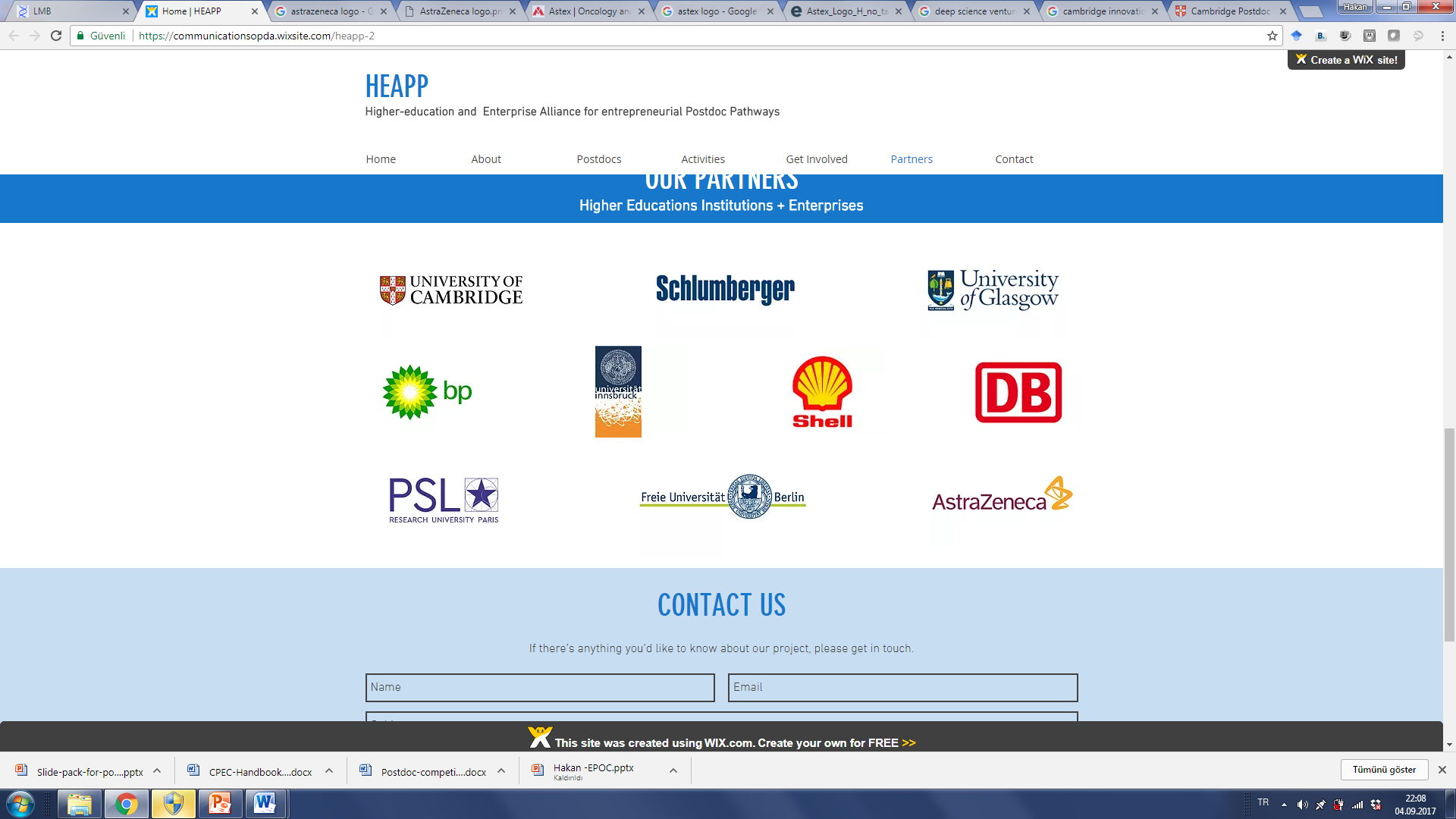 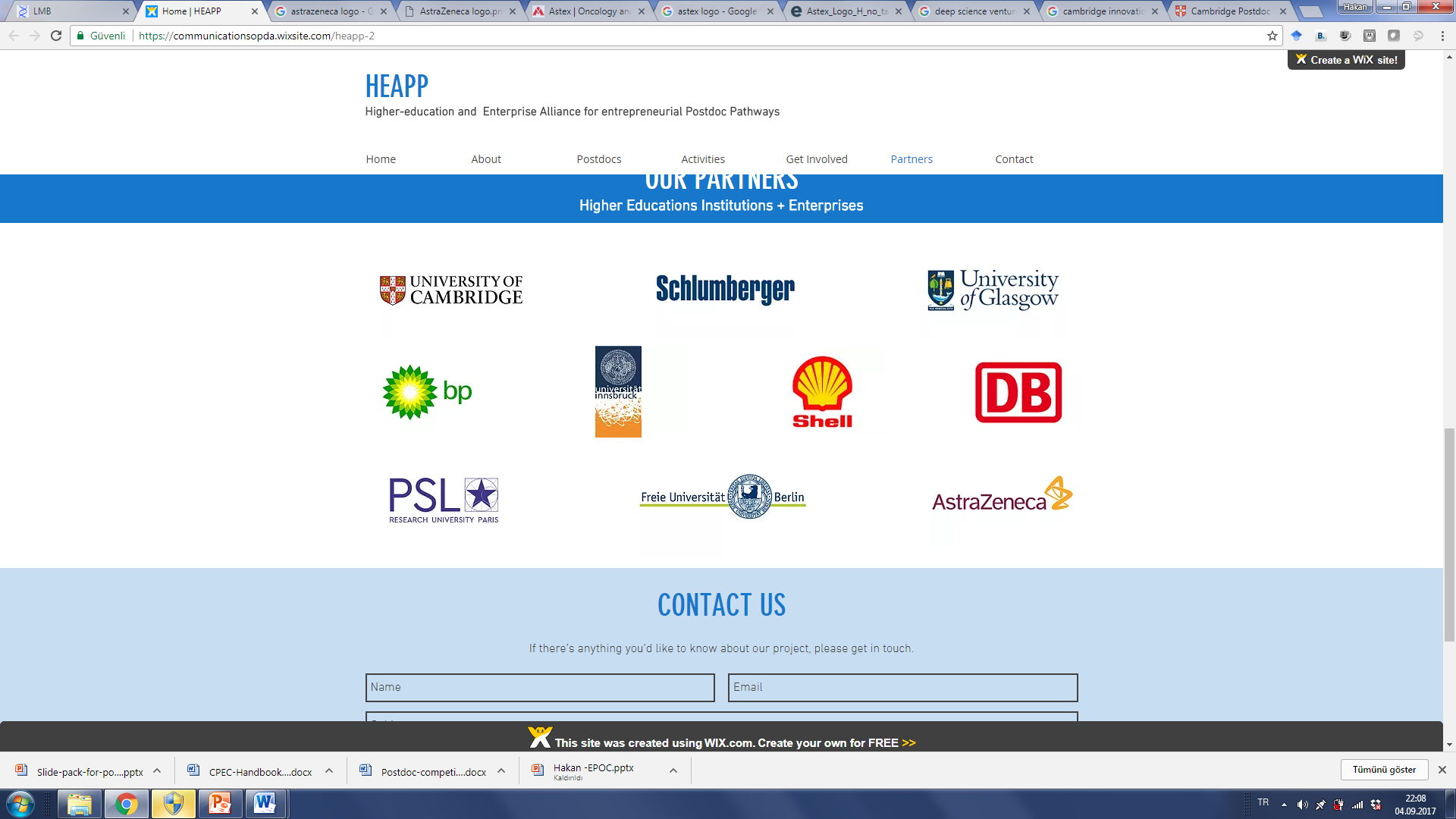 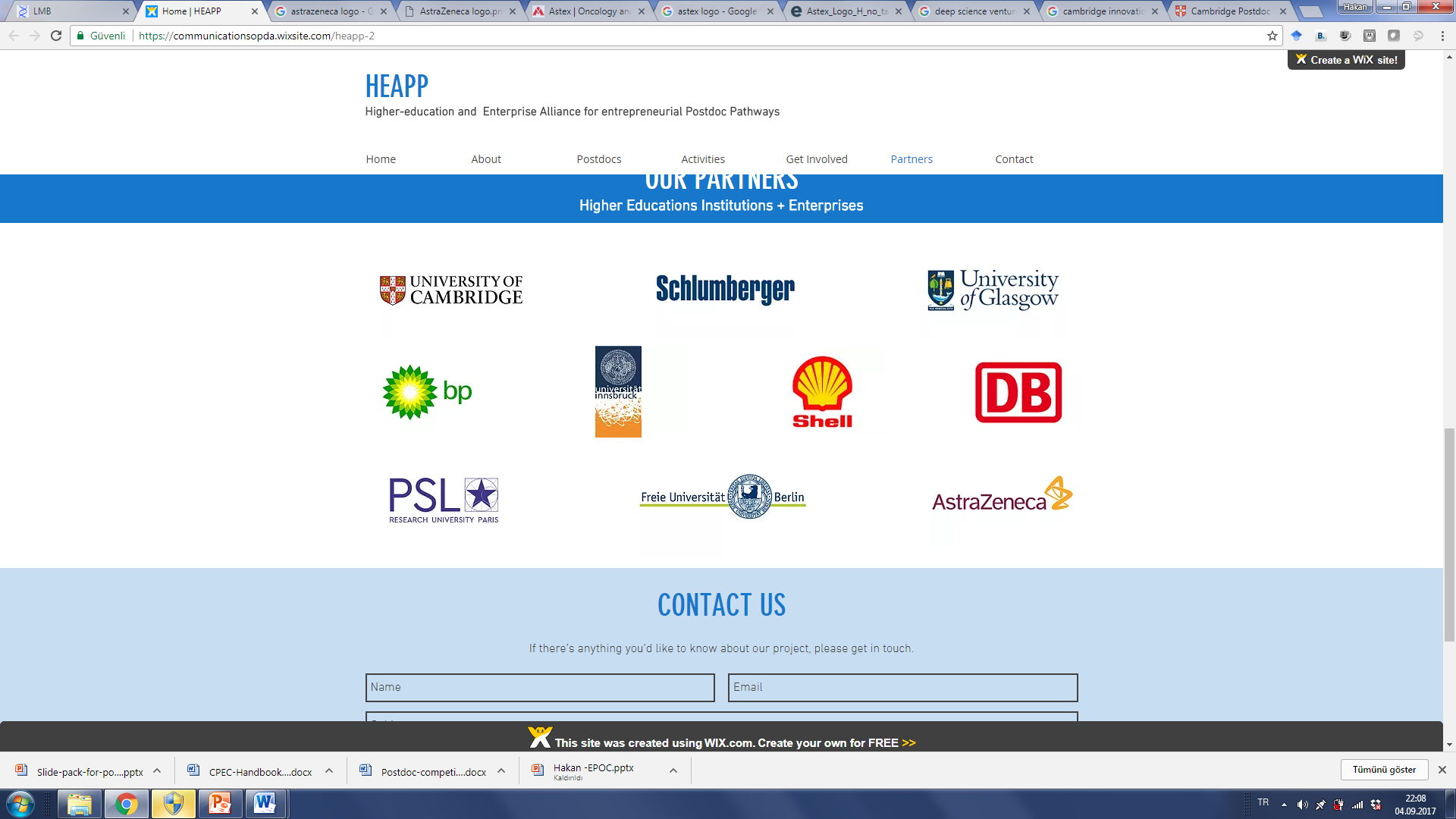 Academic partners
Enterprise partners
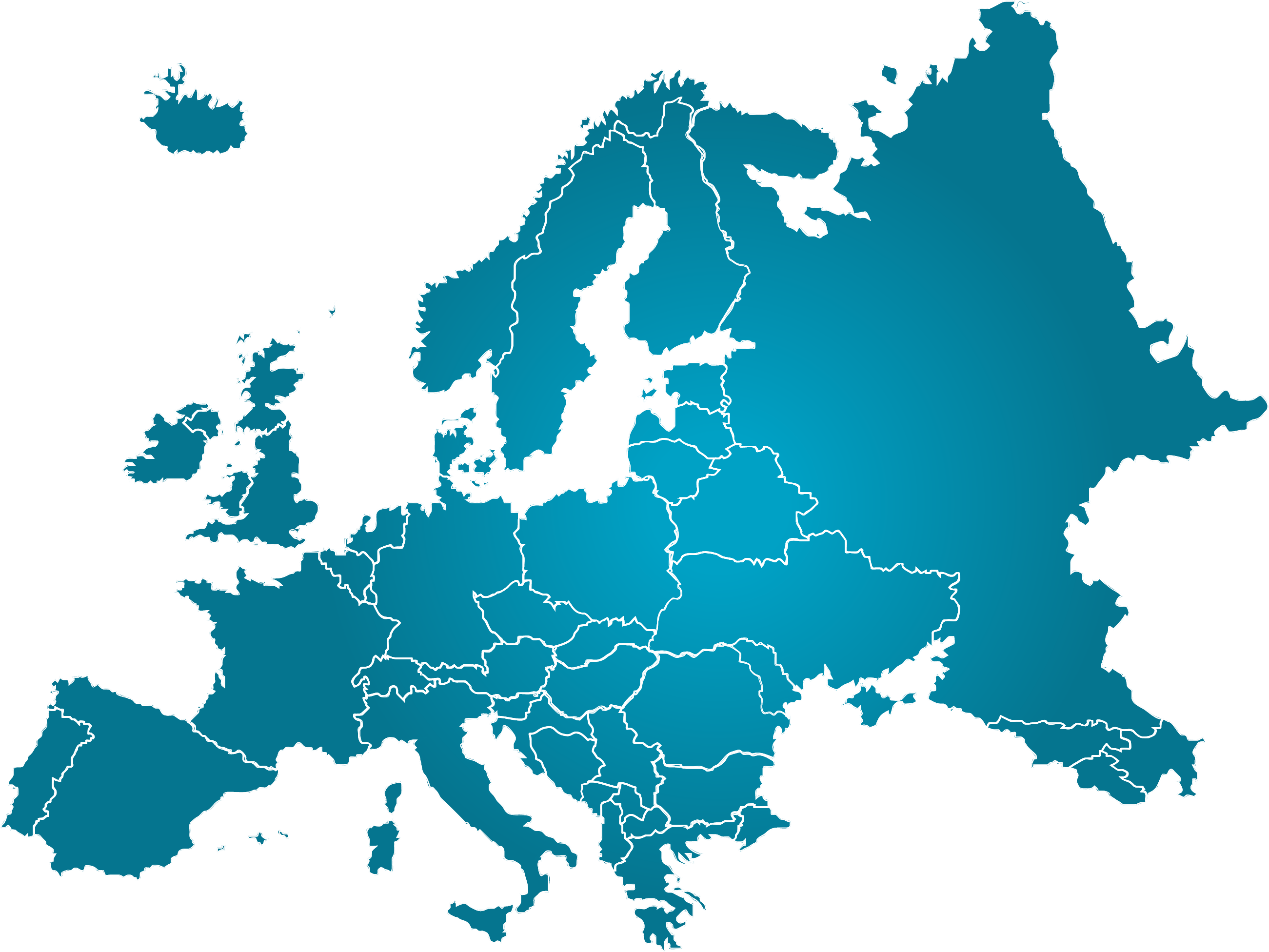 Developing European-wide training for researchers

Establishing EPOC-like organisations
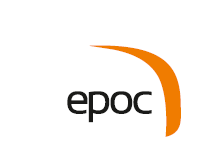 Training & Courses
Postdoc-specific Entrepreneurship course 
Developed through p2i collaboration
Impulse at Maxwell Centre
Accelerate Cambridge, Venture Creation Weekend, Ignite
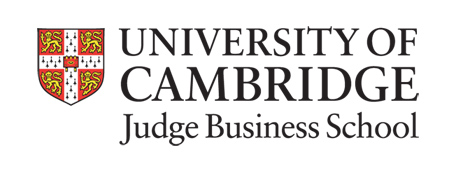 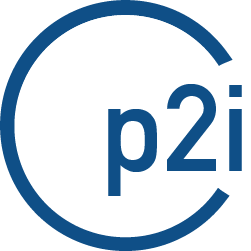 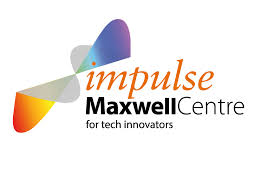 Postdoc Consultancy Scheme
Short-term projects
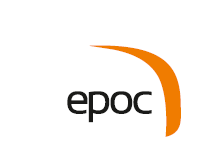 Milner Innovation Representative
Early-career scientists (postdocs)

Facilitate interactions between academics and companies (biotech and pharma)
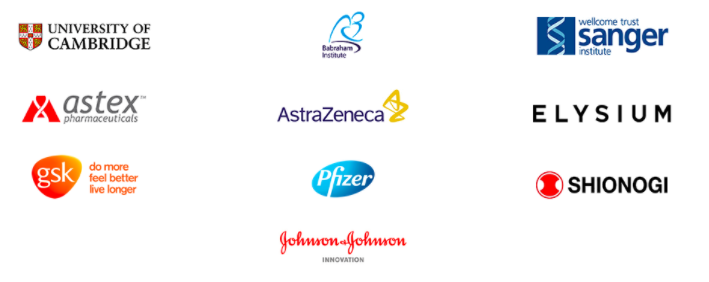 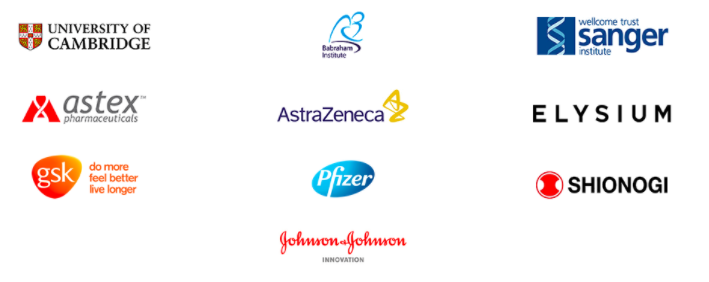 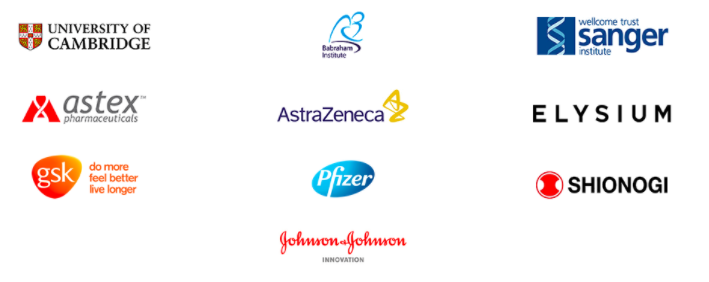 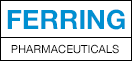 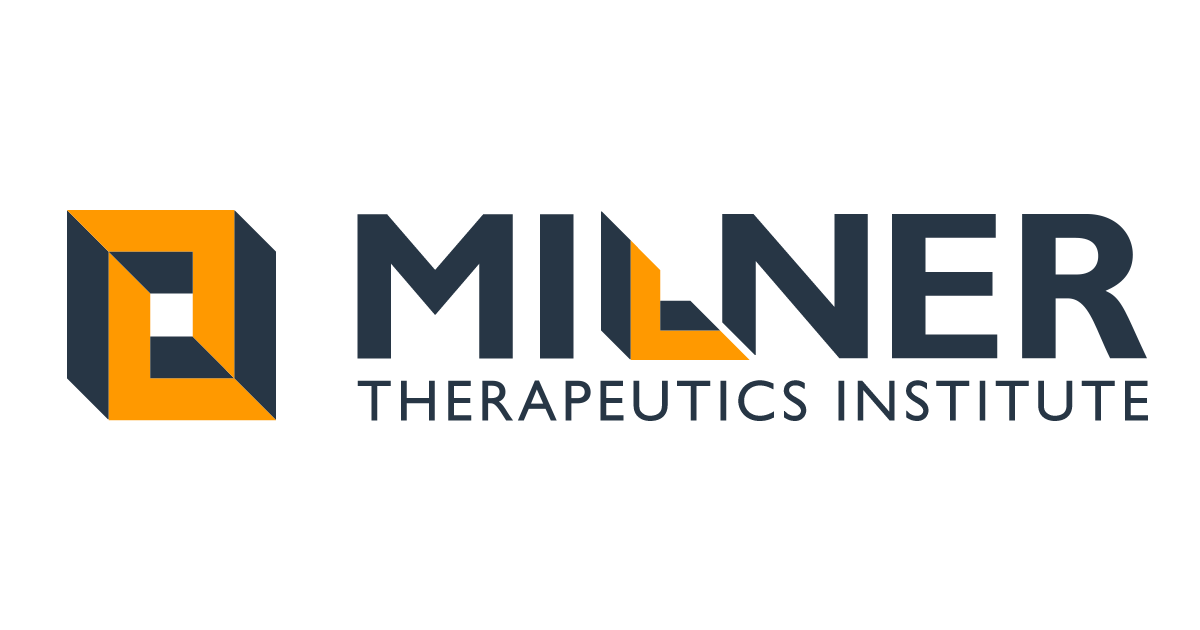 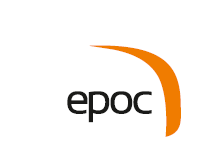 [Speaker Notes: Cambridge is very fragmented – the dept title doesn’t give away the nature of research it conducts. So we have spokes representatives from different departments.]
Postdoc Business Plan Competition
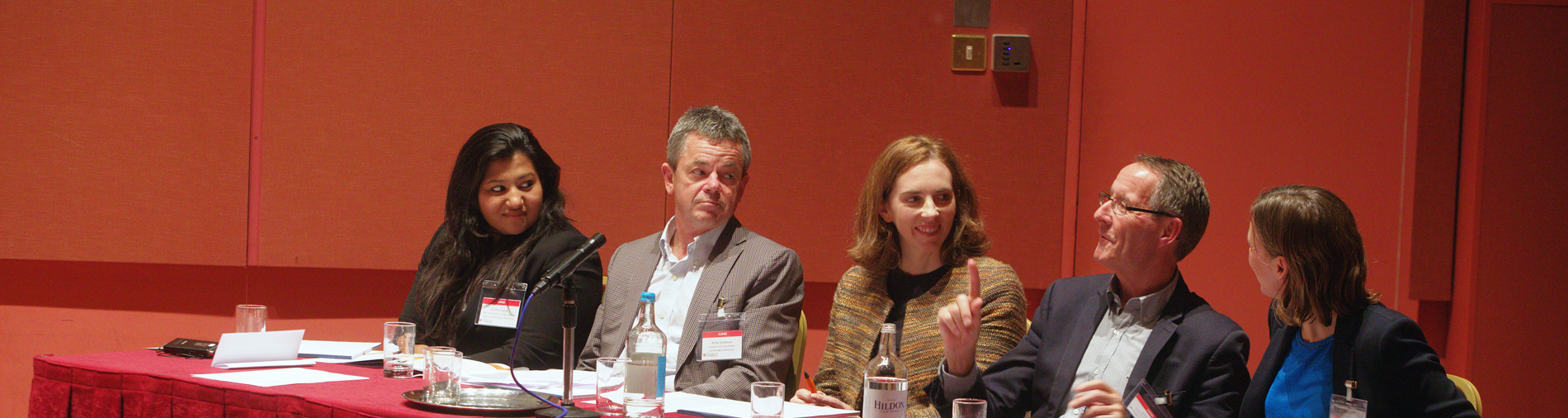 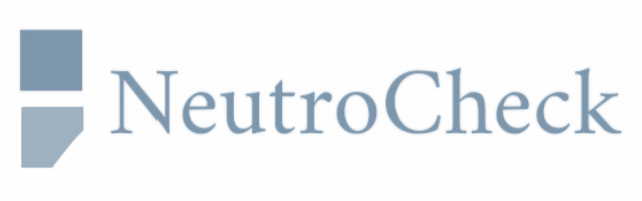 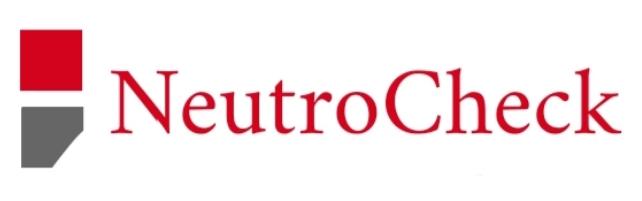 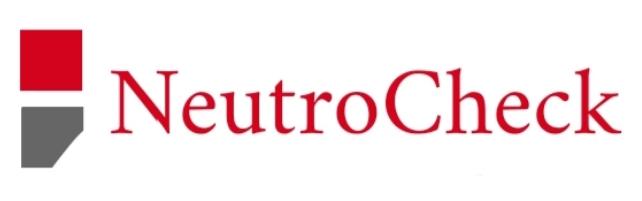 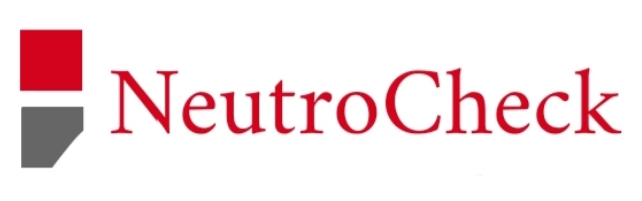 NeutroCheck
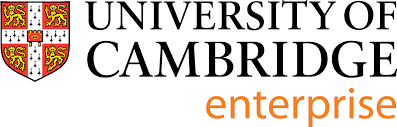 Previous finalists:
Poro Technologies Ltd
Deadline:  14 July
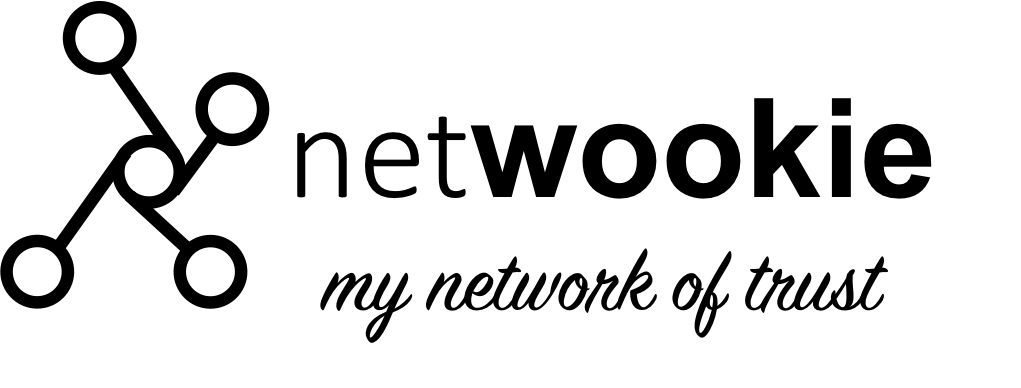 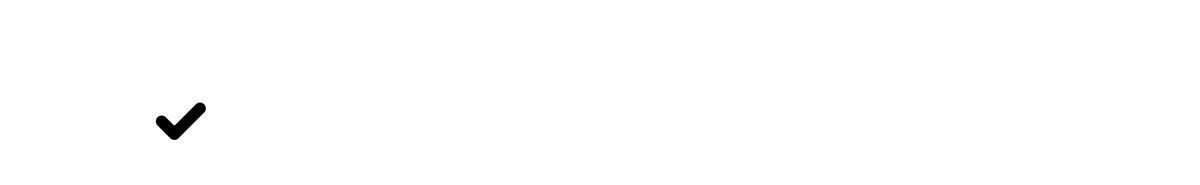 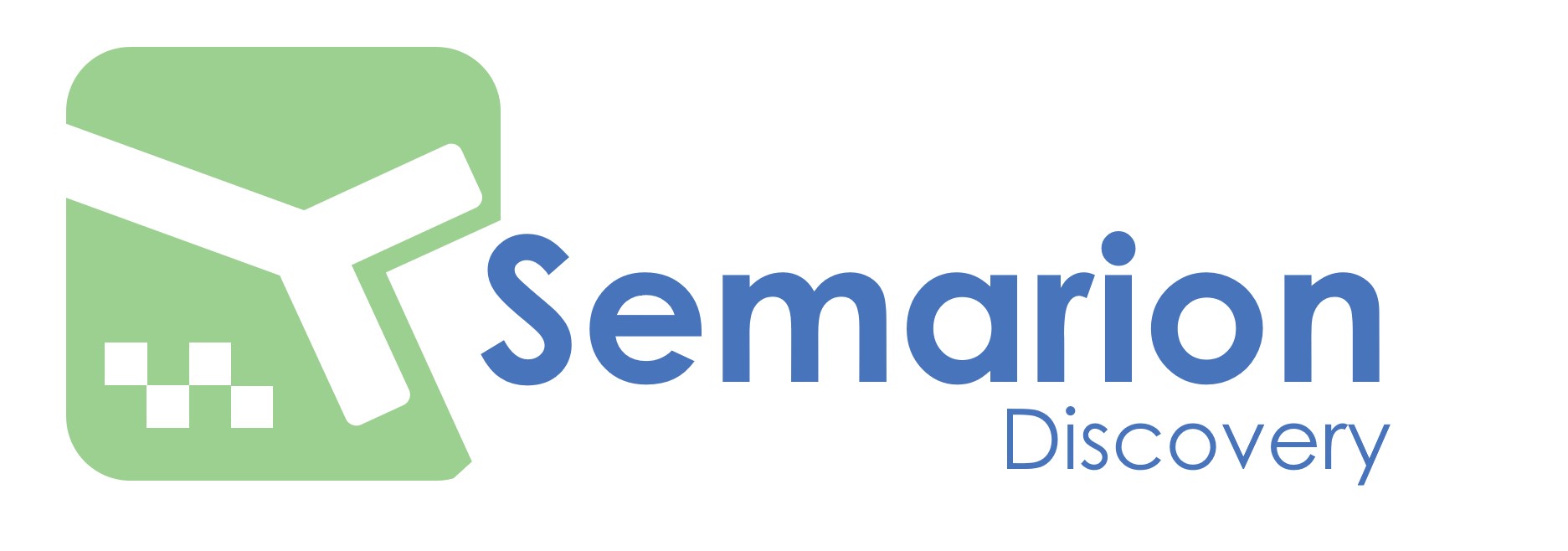 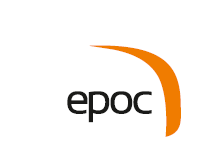 EPOC committee
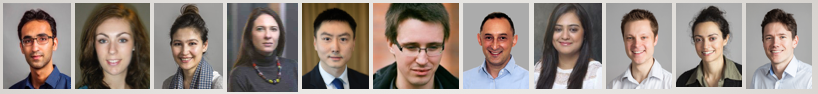 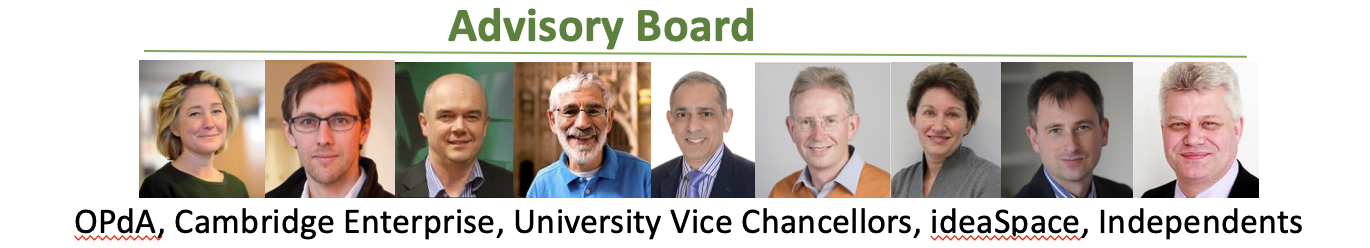 Sponsors
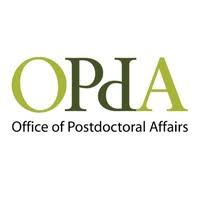 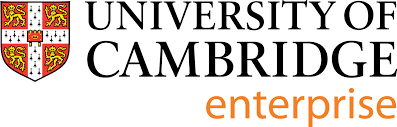 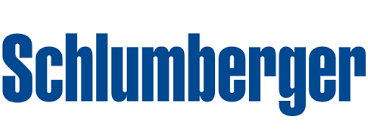 Event sponsors:
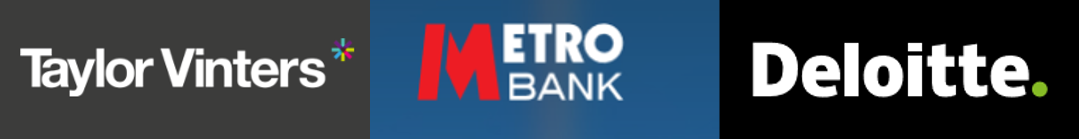 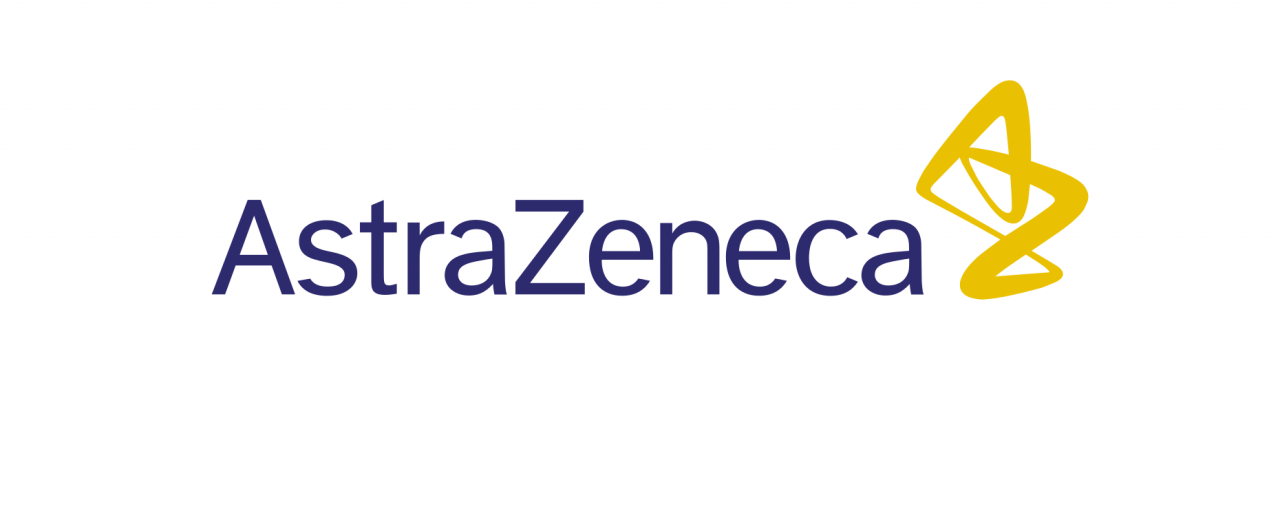 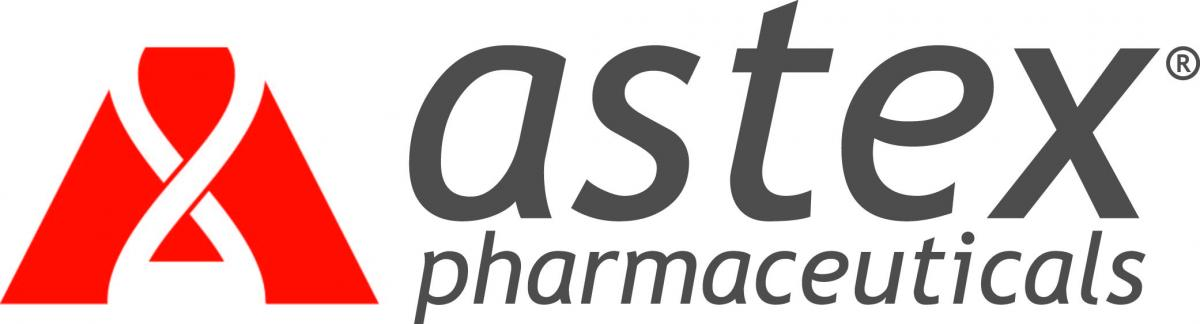 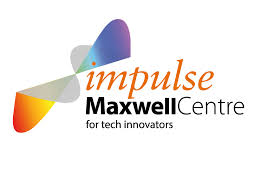 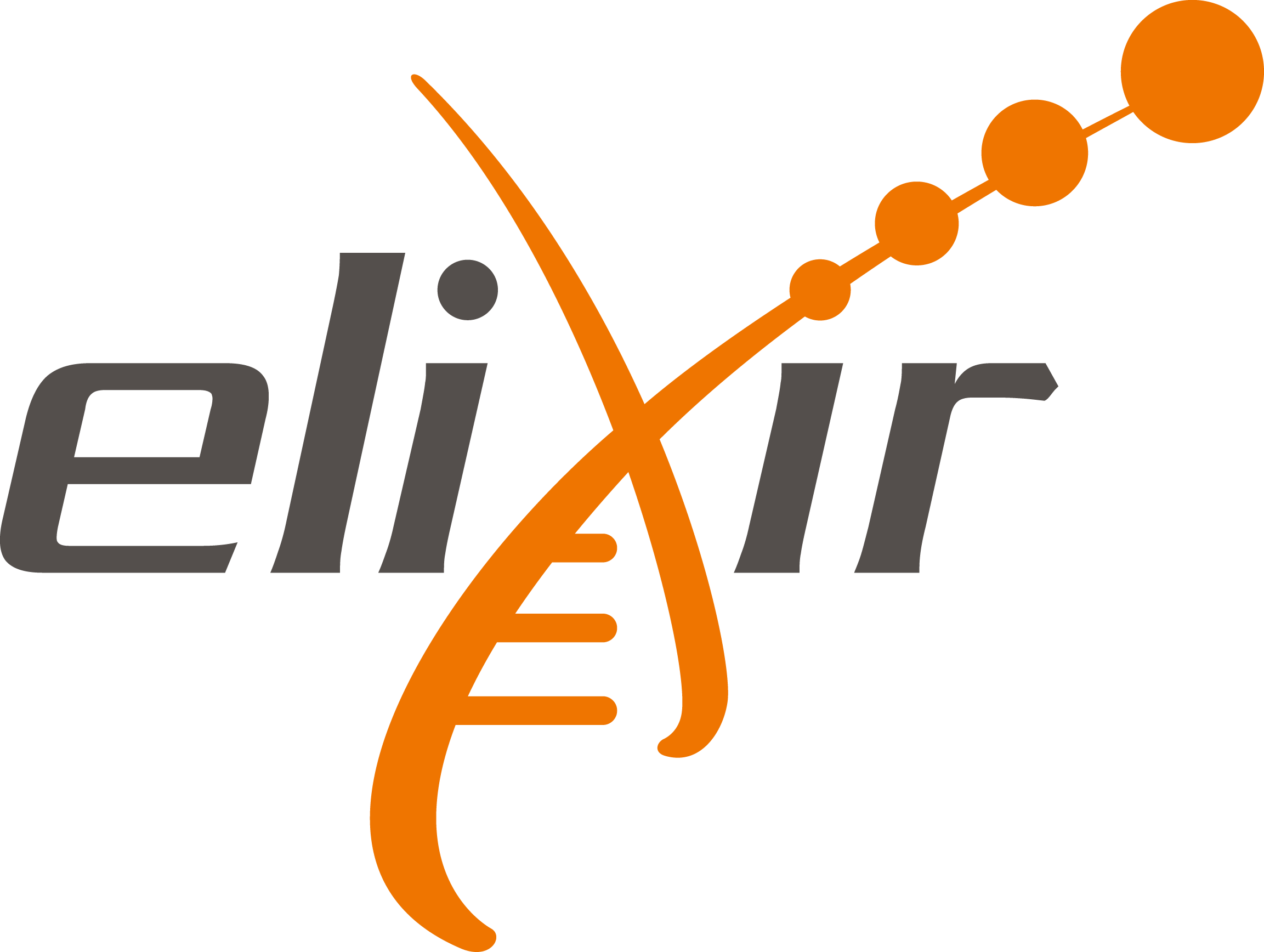 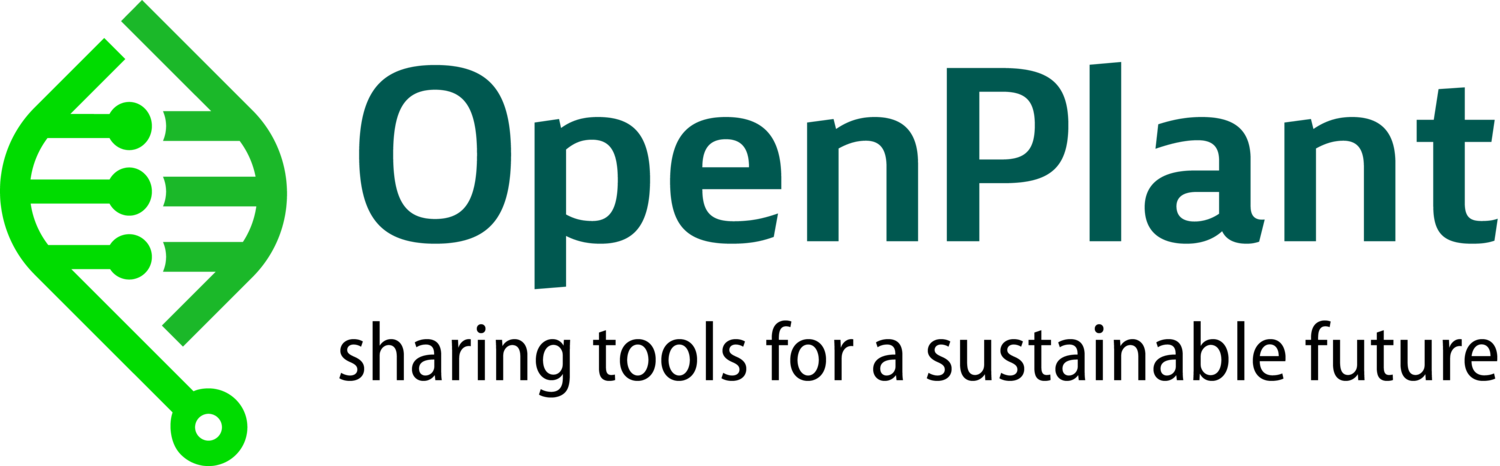 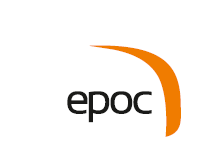 Get involved
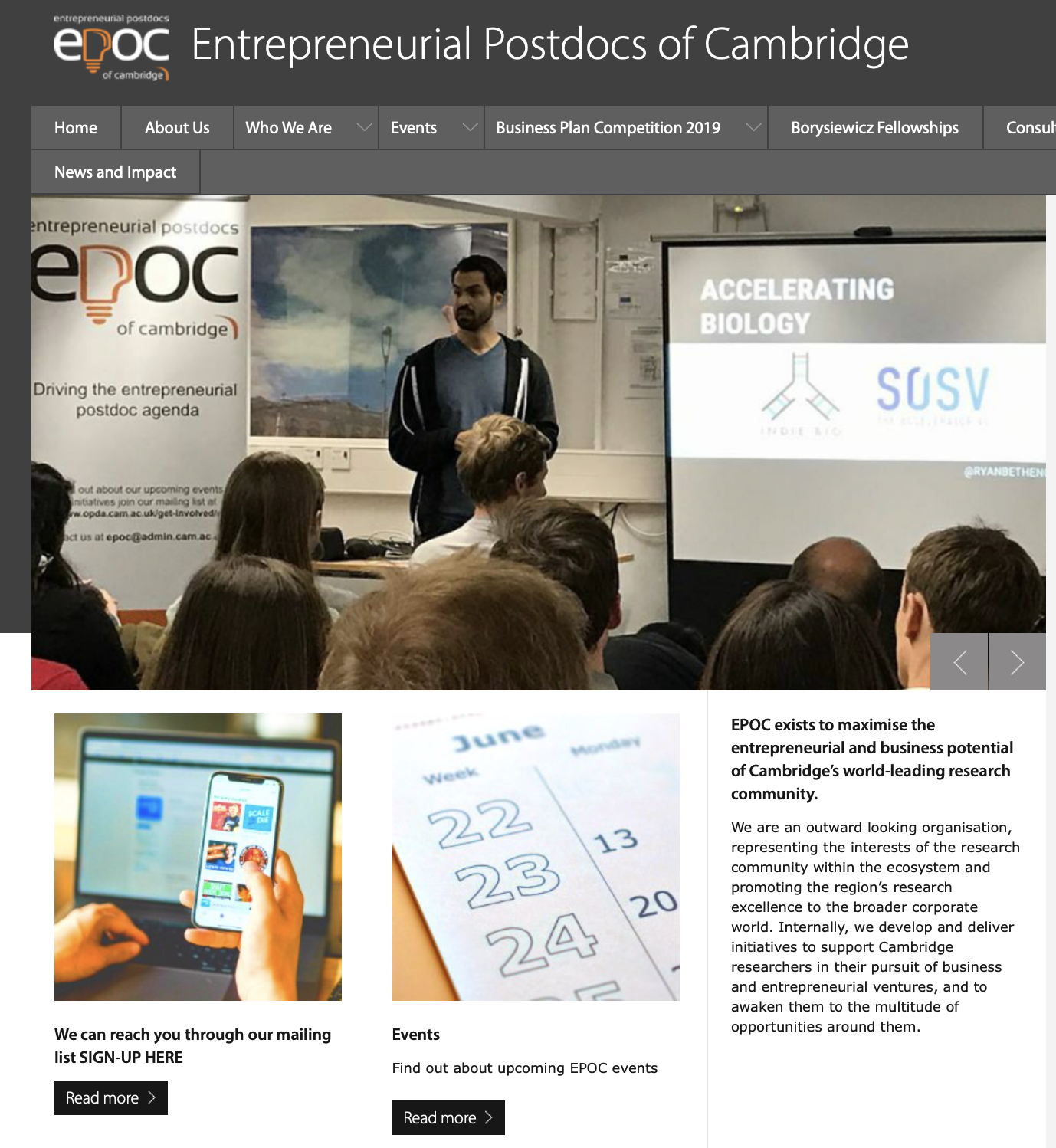 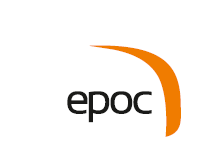 epoc@admin.cam.ac.uk